Overdose Response Training
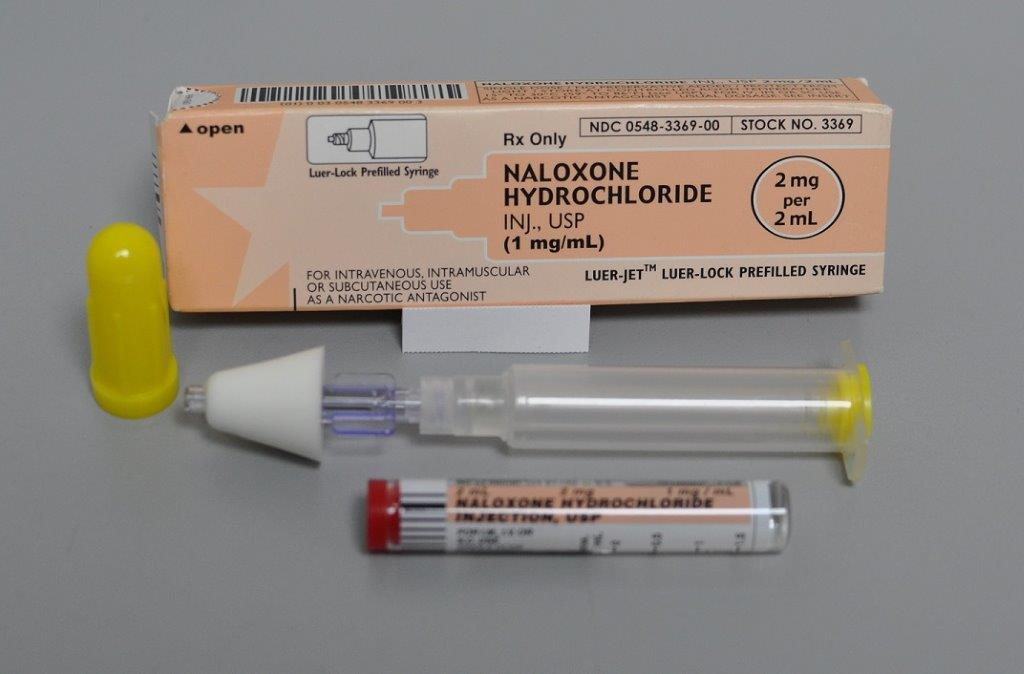 Adapted with permission (2015):  Massachusetts 
Department of Public Health, Bureau of Substance Abuse Services and Office of HIV/AIDS
[Speaker Notes: Welcome participants to the training

Reiterate that the training is sponsored by the MA Department of Public Health]
The Overdose Problem
[Speaker Notes: Note that there has been a significant amount of publicity around this topic recently, but that it has been going on for years.

Interactive: Ask participants to share their own experiences and interactions with people who use opioids]
National & regional drug threat
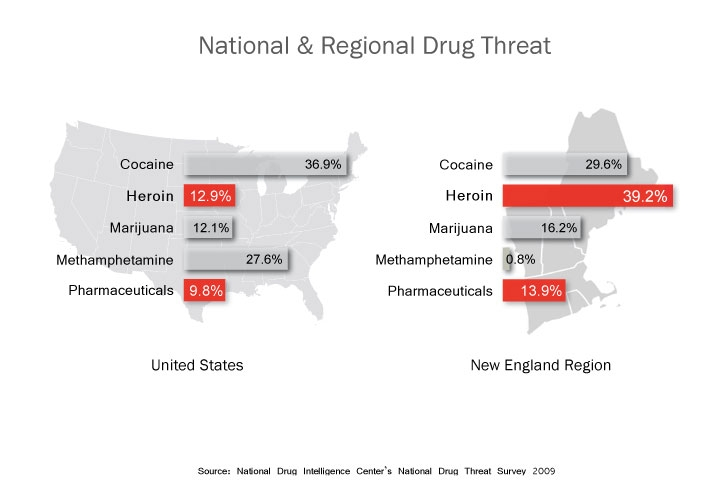 Presentation adapted with permission from Massachusetts,
[Speaker Notes: Key Point:
New England has a significantly large percentage of people using heroin and abusing pharmaceuticals compared to the national average.

Interactive: Ask people to name some of the most commonly abused pharmaceuticals and be certain to identify which of them are opioids.]
Prescription opioid sales, deaths and treatment: 1999-2010
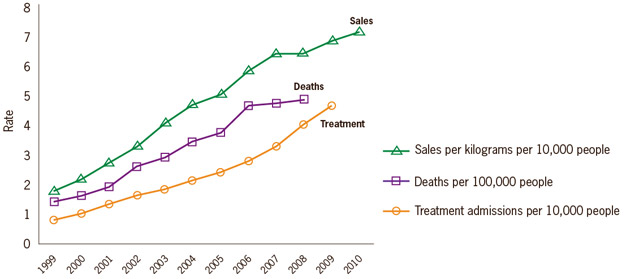 National Vital Statistics System, 1999-2008; Automation of Reports and Consolidated Orders System (ARCOS) of the Drug Enforcement Administration (DEA), 1999-2010; Treatment Episode Data Set, 1999-2009
Presentation adapted with permission from Massachusetts,
[Speaker Notes: Key Point: Sales of opioids and death rates have been on a steady incline since 1999, fortunately, so has treatment admissions.  
Opioid addiction has been recognized as a problem and treatment for addiction has increased, naloxone is a form of harm reduction to prevent people from dying from an overdose and hopefully get them into treatment after.]
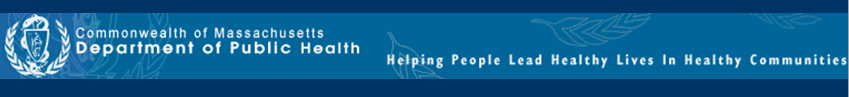 By 2010, drug overdose deaths outnumbered motor vehicle traffic deaths in 31 states
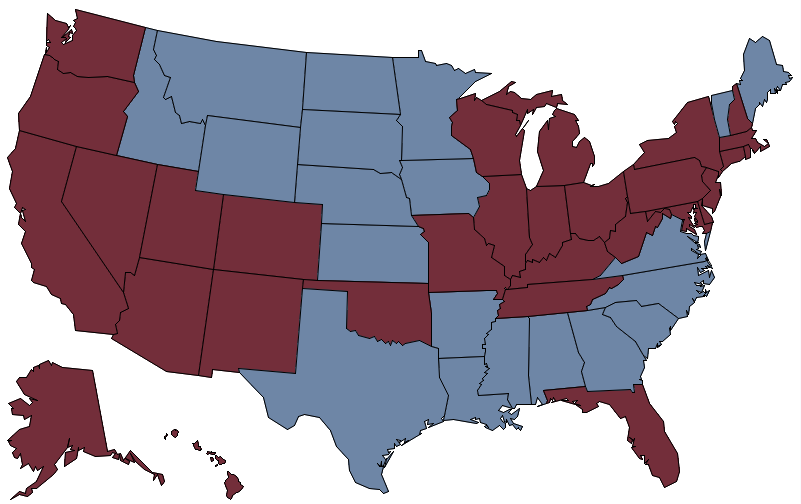 More deaths from 
drug overdose
In 2012, 13 Massachusetts residents died each week from drug overdoses
CDC NVSS, MCOD. 2010
[Speaker Notes: Key Point: deaths due to drug overdoses is increasing rapidly throughout and the country]
Slides Relevant only to Massachusetts
Deleted
Presentation adapted with permission from Massachusetts,
Naloxone: Educational Materials
Vermont School Nurses may find this useful to update their own learning and may find portions useful when training others.
Presentation adapted with permission from Massachusetts,
Vermont Contact information
Your local EMS station and local Police 

Your local Designated Mental Health Agency
http://mentalhealth.vermont.gov/DAlist
Michael Leyden, MPH, NREMT-P
Vermont Department of Health
Tel: 802-865-7735
Email: mike.leyden@vermont.gov
Sharonlee Trefry, MSN, RN, NCSN
Vermont Department of Health 
802-863-7348
Sharonlee.trefry@vermont.gov
8
Presentation adapted with permission from Massachusetts
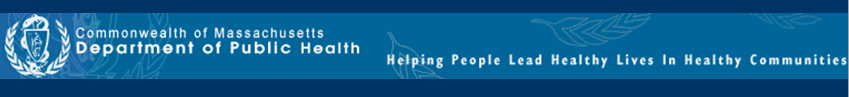 How Opioids Work and Overdose Risk Factors
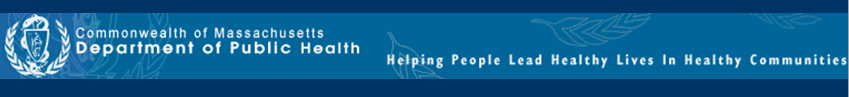 There were ads in papers and journals for Bayer’s many products, including aspirin and heroin.
10
Presentation adapted with permission from Massachusetts,
10
[Speaker Notes: Key Point: Opioids are for medical purposes and even heroin was created by Bayer for a pharmaceutical remedy]
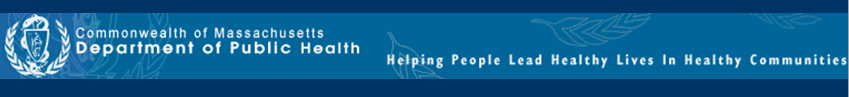 What are opioids/opiates?
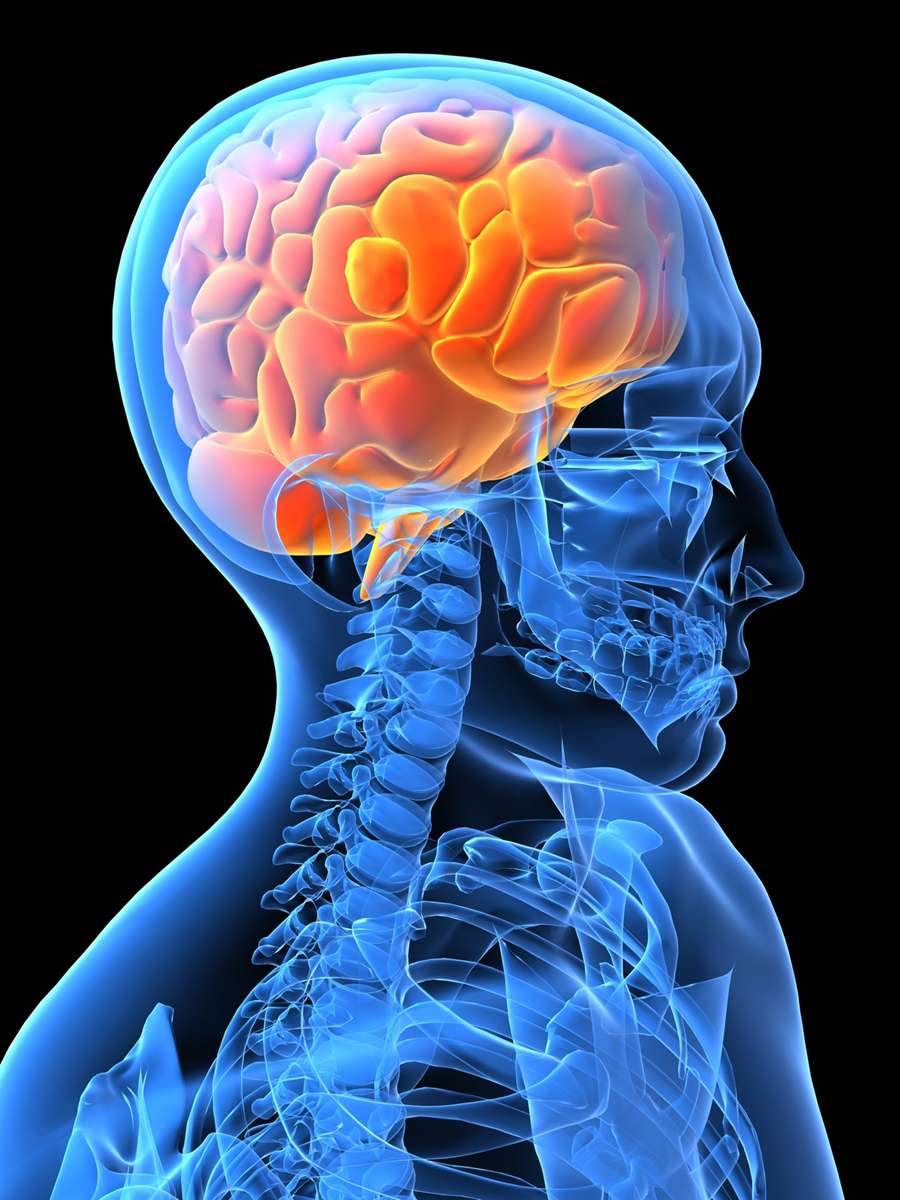 Medications that relieve pain 
Attach to the opioid receptors in the brain and reduce the intensity of pain signals reaching the brain.
Presentation adapted with permission from Massachusetts,
[Speaker Notes: Key Point: Opioids attach to the receptors that block pain]
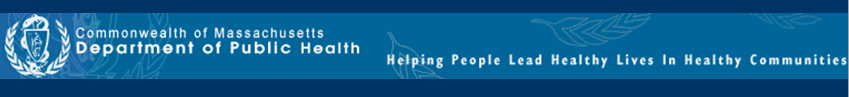 The term opiate is often used as a synonym for opioid, however the term opiate refers to just those opioids derived from the poppy plant either natural or semi-synthetic
All categories have overdose risk
Presentation adapted with permission from Massachusetts,
[Speaker Notes: Key Point: There are many types of opioids but they all have similar affects]
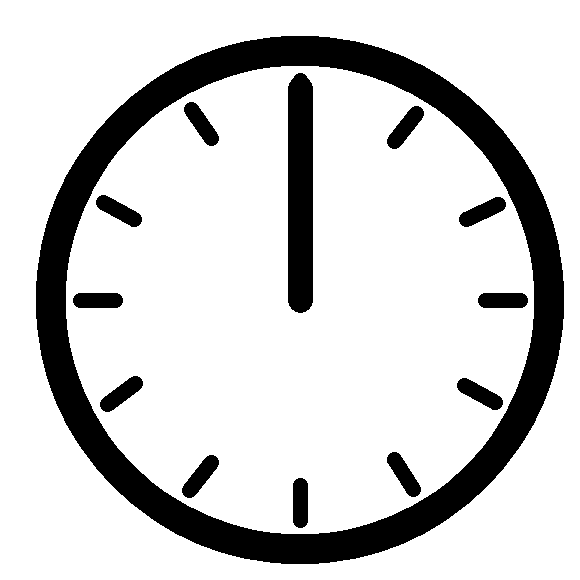 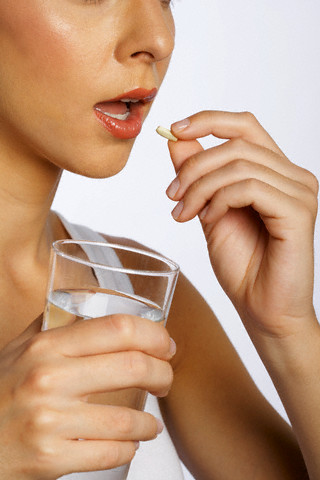 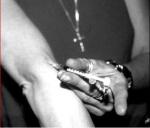 hours
days
opium
morphine
codeine
fentanyl
methadone
Demerol
heroin 
hydrocodone
oxycodone
heroin
opium
fentanyl
morphine
hydrocodone
methadone
codeine
oxycodone
Demerol
13
Presentation adapted with permission from Massachusetts,
[Speaker Notes: Key Point: Different opioids last for different amounts of time with varying strengths
When the state of the medication is altered the strength can increase]
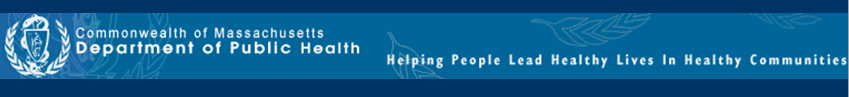 How do opioids affect breathing?
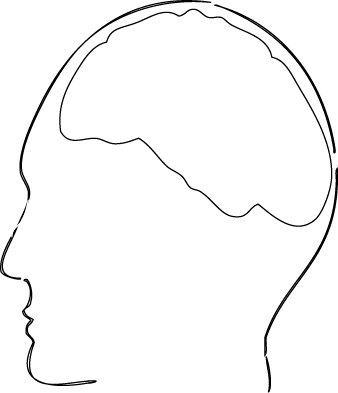 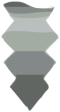 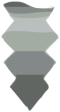 Opioid
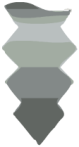 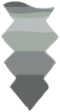 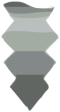 Opioid Receptors
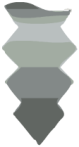 OVERDOSE
Presentation adapted with permission from Massachusetts,
[Speaker Notes: Key Point: An overdose occurs when too much of an opioid, like heroin or Oxycontin,  fits in too many receptors slowing and then stopping the breathing]
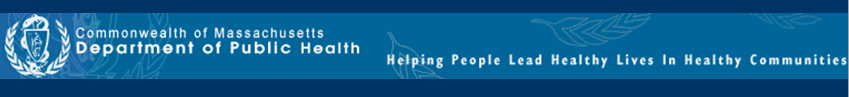 How Overdose Occurs
15
Presentation adapted with permission from Massachusetts,
[Speaker Notes: Key Point: Overdose process takes time as the breathing decreases, there is time to respond but not time to waste]
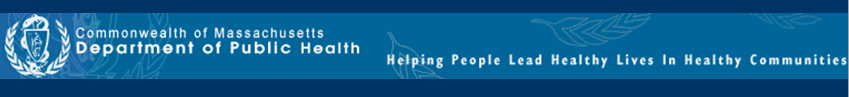 What is Narcan® (naloxone)?
Narcan knocks the opioid off the opiate receptor, blocking opiate receptors from the opiate 
Temporarily takes away the “high,” giving the person the chance to breathe
Narcan works in 1 to 3 minutes and lasts 30 to 90 minutes
Narcan can neither be abused nor cause overdose
only contraindication is known sensitivity, which is very rare
Too much Narcan can cause withdrawal symptoms such as:
nausea/vomiting
diarrhea
chills
muscle discomfort
disorientation
combativeness
16
Presentation adapted with permission from Massachusetts,
[Speaker Notes: Key Point: Narcan reverses an opiate overdose, to restore breathing 
Withdrawal referred to as “dope sickness”]
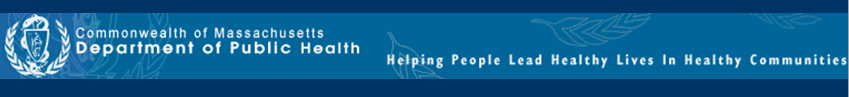 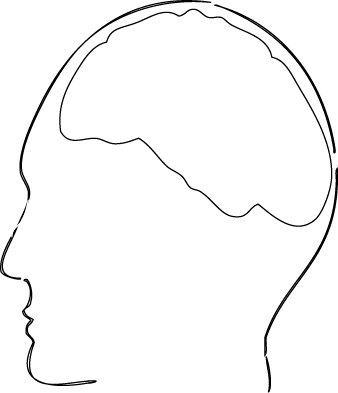 How does Narcan affect overdose?
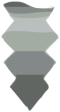 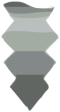 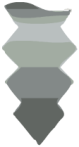 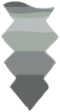 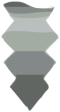 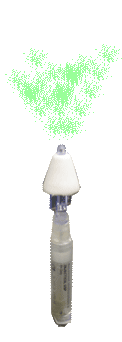 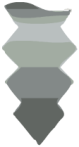 Restores Breathing
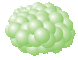 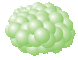 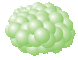 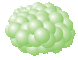 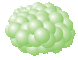 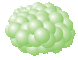 Presentation adapted with permission from Massachusetts,
[Speaker Notes: Key Point: Naloxone knocks the opioid off of the opioid receptor to restore breathing]
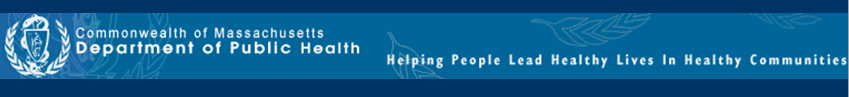 What is an Opioid OD?
18
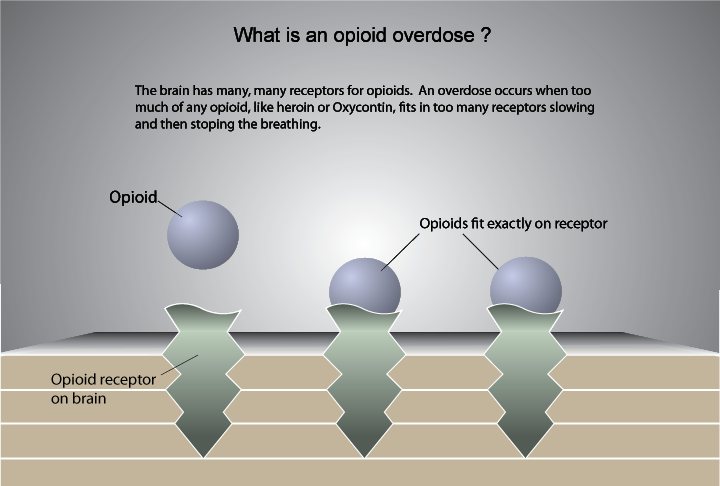 Presentation adapted with permission from Massachusetts,
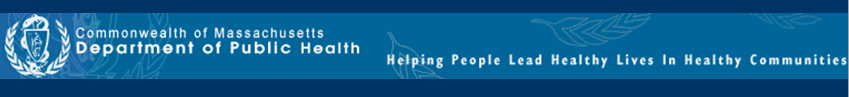 19
Naloxone Reversing Overdose
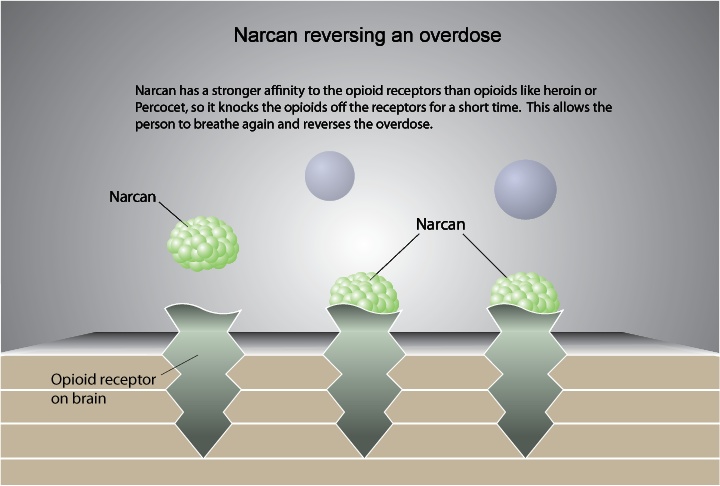 Presentation adapted with permission from Massachusetts,
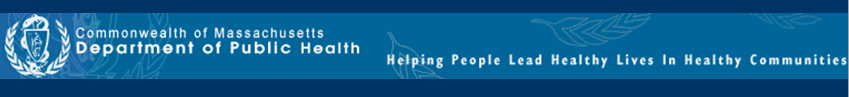 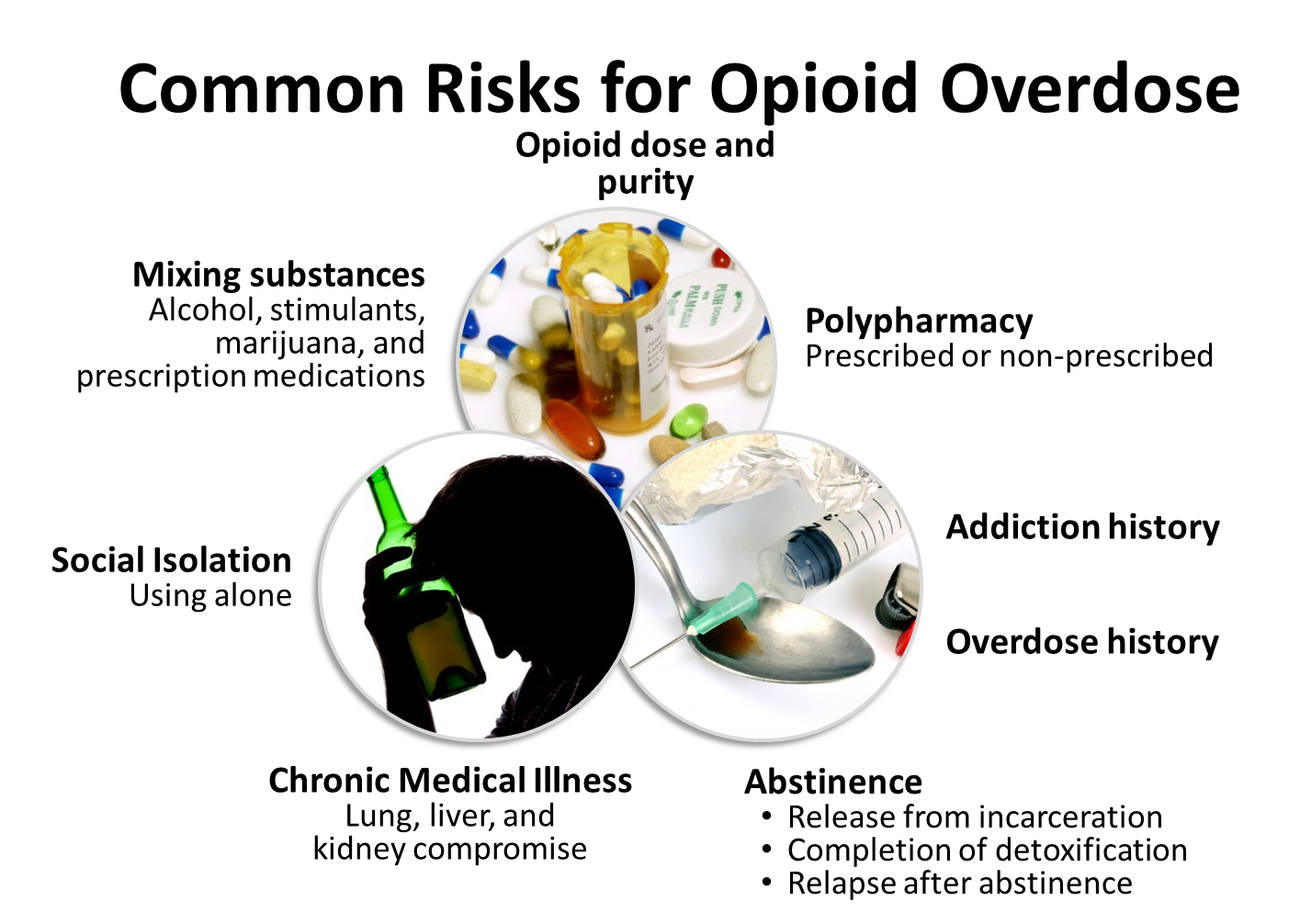 20
Presentation adapted with permission from Massachusetts,
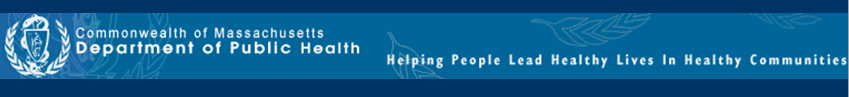 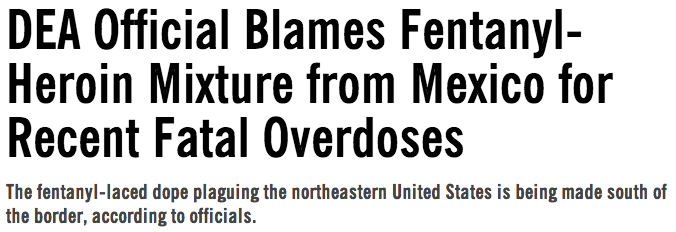 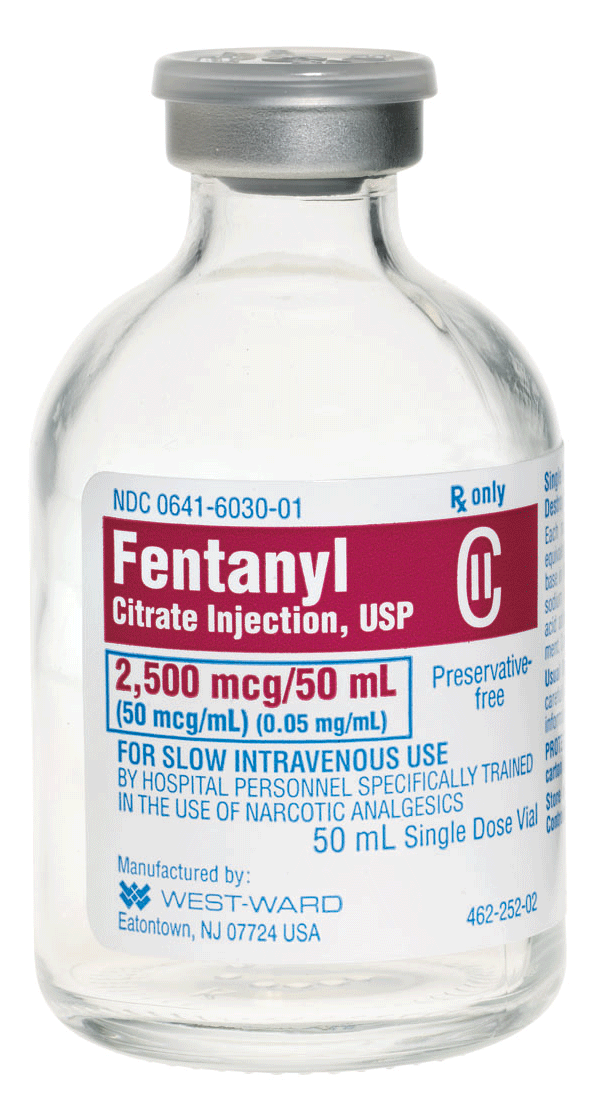 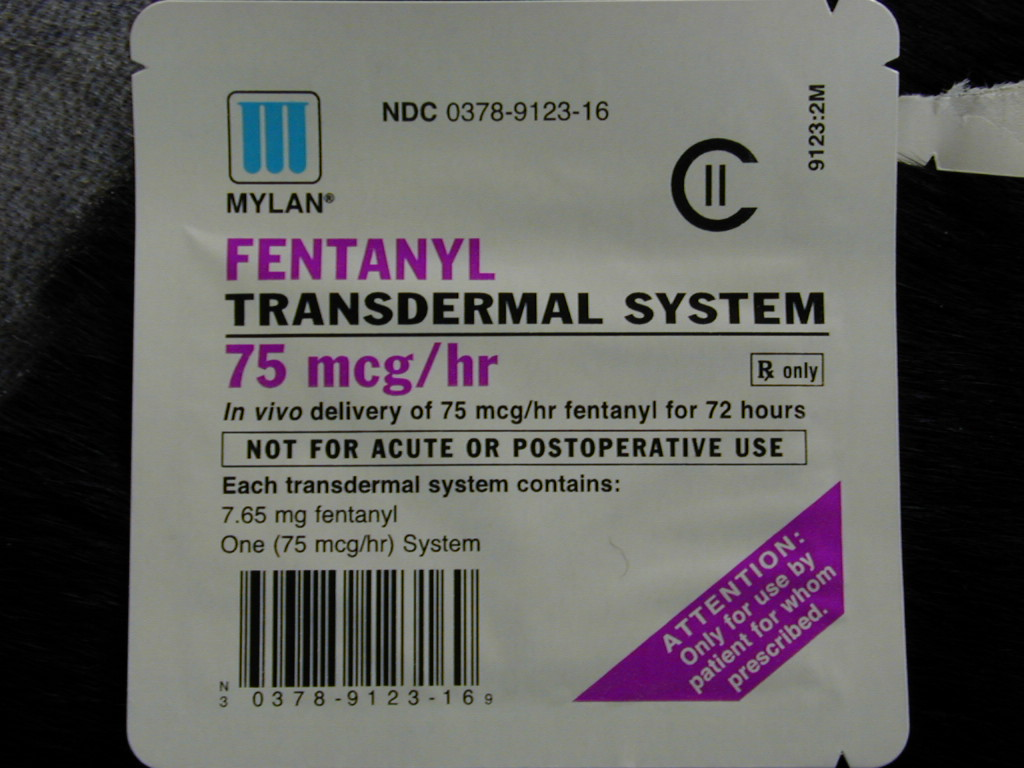 21
Presentation adapted with permission from Massachusetts,
[Speaker Notes: Key Point: Right now in Massachusetts there are reports of Fentanyl-laced in heroin, causing an increase in overdoses because the strength of the heroin is stronger than the user is used to]
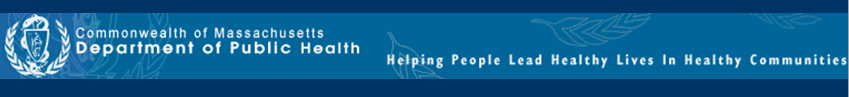 Mixing Opioids with Benzos
Combining opioids with benzodiazepines or alcohol leads to a worse outcome
Benzos are psychoactive drugs prescribed for sedation, anxiety, sleep and seizures 
The most commonly used benzos are: Klonopin, Valium, Ativan, Librium, and Xanax
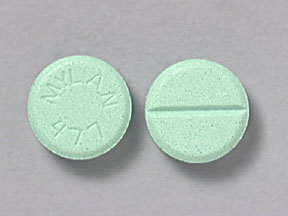 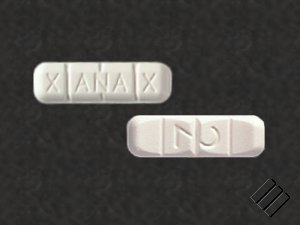 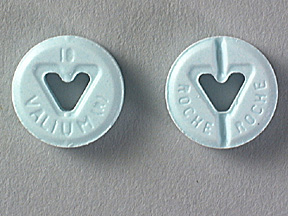 22
Presentation adapted with permission from Massachusetts,
[Speaker Notes: Key Points: Also common in Massachusetts is mixing opioids with benzodiazepines 
Note that narcan does not work on benzos]
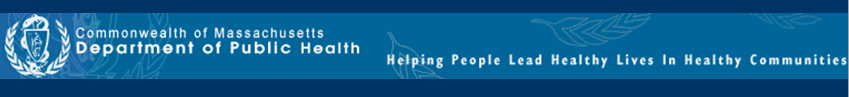 Medications for Opioid Overdose and Treatment
Narcan® = naloxone
Reverses opioid overdose
Short and fast-acting opioid blocker

Vivitrol® = naltrexone
Treatment for opioid and alcohol addiction
Long-acting opioid blocker

Suboxone® = buprenorphine + naloxone
Treatment for opioid addiction
The naloxone is added to discourage injecting or sniffing 

Subutex® = buprenorphine only
Treatment for opioid addiction in pregnant women

Methadone aka dolophine and methadose
Treatment for opioid addiction or pain
No street value because they cause withdrawal symptoms
Street value because they can relieve 
withdrawal symptoms
Presentation adapted with permission from Massachusetts,
[Speaker Notes: Key Point: Medications for opioid overdose and treatment, some like subutex and methadone are more desired by active users because they can relieve withdrawal symptoms]
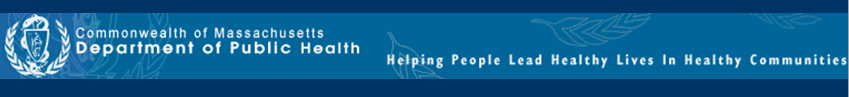 Revolving door???
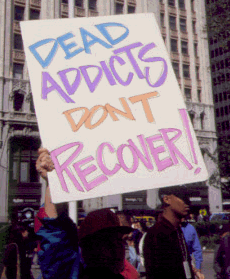 As it is for tobacco and weight loss, it takes multiple attempts before achieving success
By definition, addiction is a chronic condition where people make risky choices despite negative consequences
With time, treatment works and people get better
Presentation adapted with permission from Massachusetts,
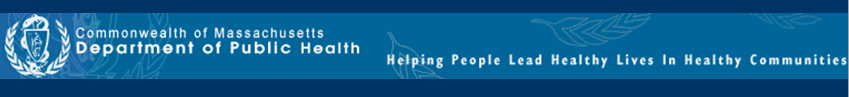 Administering Naloxone
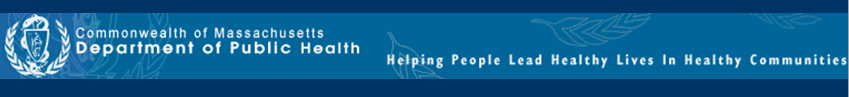 Just high/overmedicated vs. overdose
Just high/overmedicated
Overdose
Small pupils
Not arousable
No response to sternal rub
Not speaking
Breathing slow or stopped
< 8 times per minute 
May hear choking sounds or a gurgling/snoring noise
Blue/gray lips and fingertips
Small pupils
Drowsy, but arousable
Responds to sternal rub
Speech is slurred
Drowsy, but breathing 
8 or more times per minute
>> Rescue breathe + give naloxone
>> Stimulate and observe
Presentation adapted with permission from Massachusetts,
[Speaker Notes: Key Point: Someone who is really high and someone who is overdosed can look similar, it is an overdose if person is not arousable, and breathing is less than 8 times per a minute. Even if the person is really high and not overdosed they should not be left alone because they may slip into an overdose]
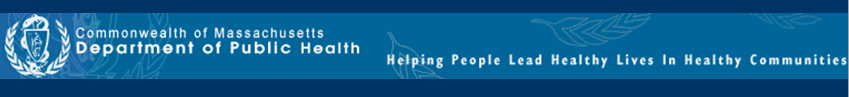 Recognize Overdose
If a person is not breathing or is struggling to breath: call out name and rub knuckles of a closed fist over the sternum (Sternum Rub)
Signs of drug use?
Pills, drugs, needles, cookers
Look for overdose
Slow or absent breathing
Gasping for breath or a snoring sound
Pinpoint pupils
Blue/gray lips and nails
Ensure EMS is activated
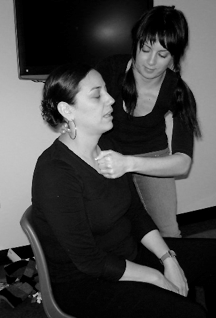 Presentation adapted with permission from Massachusetts,
[Speaker Notes: Key Points: Upon arrival to scene, to determine if victim has overdosed,  call out persons name (If known) and sternum rub in an attempt to arouse the victim. Look for environmental clues of drug use, check victims breathing, and ensure that EMS has been activated.]
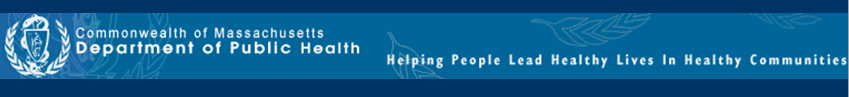 How to Respond to an Overdose
Call 911



Perform Rescue Breathing 
	to provide Oxygen


Administer Naloxone if available
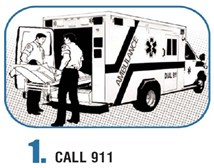 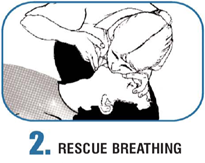 Presentation adapted with permission from Massachusetts,
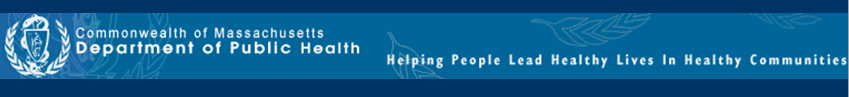 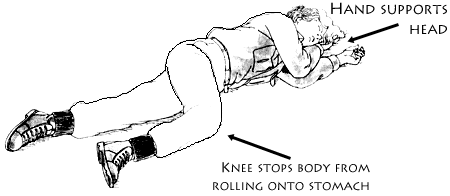 Recovery Position
How to respond to an overdose
Place in the recovery 
	position

If possible stay with the
 	person until help arrives
Presentation adapted with permission from Massachusetts,
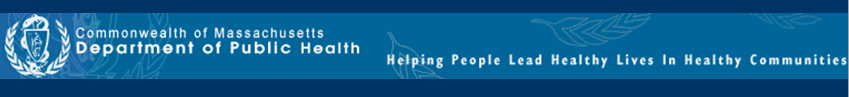 Intranasal Naloxone
The intranasal naloxone needs to be dispensed with the mucosal atomization device
If there is nasal trauma or bleeding, do not administer naloxone
Benefits of Intranasal Naloxone 
Nose is an easy access point
Painless
Eliminates risk of contaminated needle sticks and needle dispensing
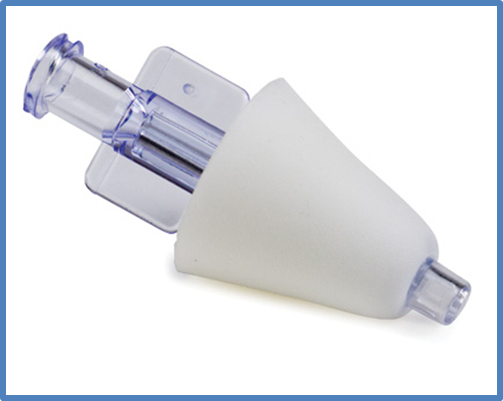 Presentation adapted with permission from Massachusetts,
[Speaker Notes: Key Point: Benefits of intranasal naloxone]
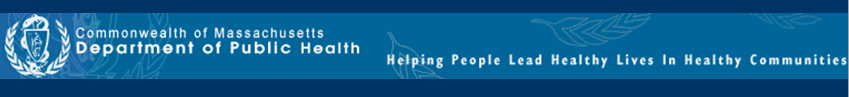 Give Naloxone: Intranasal
Remove both yellow caps from the ends of the syringe 
Twist the nasal atomizer onto the tip of the syringe 
Remove the purple cap from the naloxone 
Twist the naloxone on the other side of the syringe
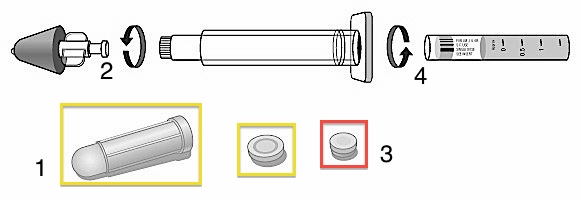 Presentation adapted with permission from Massachusetts,
[Speaker Notes: Review how to put together naloxone kit. 
Interactive: have participants put together demo naloxone kits if they are going to receive kits]
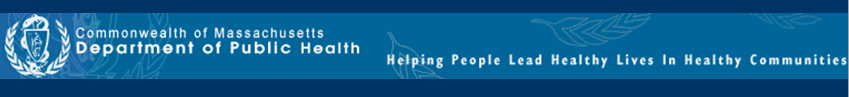 Give Naloxone: Intranasal
Push 1ml (1mg) of naloxone into each nostril
Administer the entire contents of the 2ml syringe with approximately one half (1ml) administered in each nostril
Administering one half in each nostril maximizes absorption
Presentation adapted with permission from Massachusetts,
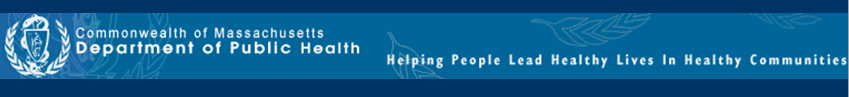 33
How does a person respond to Naloxone?
Scenarios:
Gradually improves breathing and becomes responsive within 3 – 5 minutes 
Immediately improves breathing, responsive, and is in withdrawal
Starts breathing within 3 – 5 minutes but remains unresponsive
Does not respond to first dose and naloxone must be repeated in 3 – 5 minutes (keep rescue breathing)
Presentation adapted with permission from Massachusetts,
[Speaker Notes: Very often those who become responsive won’t immediately realize they just overdosed]
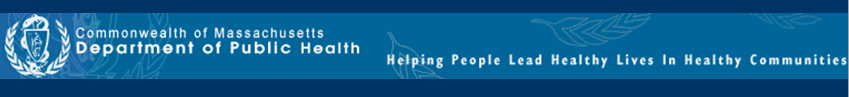 Reactions to Naloxone
34
Presentation adapted with permission from Massachusetts,
[Speaker Notes: Key Point: Although many are concerned about severe withdrawal where the victim becomes physically combative, this is uncommon.  The risk of combativeness can be reduced by administering only enough medication to re-start breathing.]
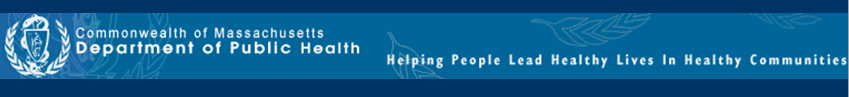 After Administering Naloxone
Continue rescue breathing with 1 breath every 5 seconds until emergency responders arrive
After 3-5 minutes, if the patient is still unresponsive with slow or no breathing, administer another dose of naloxone
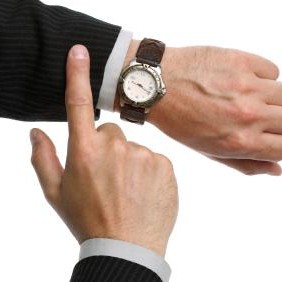 Presentation adapted with permission from Massachusetts,
[Speaker Notes: Key Point: Continue rescue breathing, if still unresponsive and EMS has not arrived administer second dose of naloxone after 3-5 minutes]
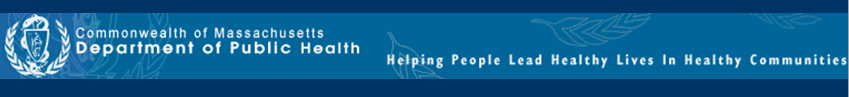 36
If victim is breathing, but unresponsiveplace in recovery position
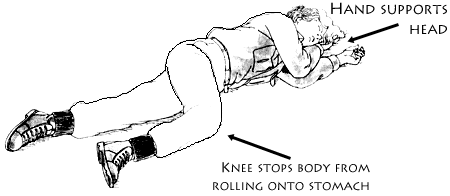 Presentation adapted with permission from Massachusetts,
[Speaker Notes: If for any reason the victim needs to be left along place in recovery position]
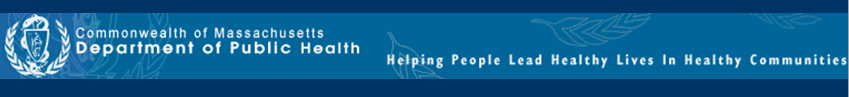 Questions and Answers
Will Naloxone work on an alcohol overdose?
No. Naloxone only works on opioids
What if it is a crack/cocaine  or speed/methamphetamine overdose?
No. Naloxone only works on opioids
What is the risk period for an overdose to reoccur after giving Naloxone?
Depends on how long acting the opioid is and how much they took
If the person isn’t overdosing and I give them Naloxone will it hurt them?
No.  If in doubt give naloxone.
Presentation adapted with permission from Massachusetts,
[Speaker Notes: Answers:
Will be effective for opioid aspect only -  if opioids were also used]
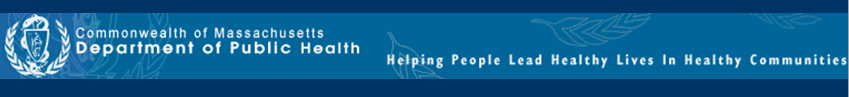 Reminder
Naloxone is not a controlled substance but is a regulated substance (a prescription medication) that requires a licensed prescriber
Prescriptions for intra-nasal naloxone can be filled at many local pharmacies. Several pharmacies have standing orders for dispensing naloxone as well.
Presentation adapted with permission from Massachusetts,
[Speaker Notes: We will go over how to comply and obtain a prescription a little bit later in presentation]
Slides Relevant only to Massachusetts
Deleted
Presentation adapted with permission from Massachusetts,
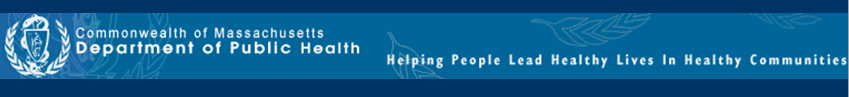 Good Samaritan & Naloxone Law
Passed August 2012
[Speaker Notes: The fact that people do not call for help is one of the reasons people are dying, so we want to address this specifically.]
Vermont Good Samaritan Law:  12 V.S.A. § 519 (2015)
12 V.S.A. § 519. Emergency medical care 
   (a) A person who knows that another is exposed to grave physical harm shall, to the extent that the same can be rendered without danger or peril to himself or without interference with important duties owed to others, give reasonable assistance to the exposed person unless that assistance or care is being provided by others.

(b) A person who provides reasonable assistance in compliance with subsection (a) of this section shall not be liable in civil damages unless his acts constitute gross negligence or unless he will receive or expects to receive remuneration. Nothing contained in this subsection shall alter existing law with respect to tort liability of a practitioner of the healing arts for acts committed in the ordinary course of his practice.

(c) A person who willfully violates subsection (a) of this section shall be fined not more than $ 100.00.

HISTORY: 1967, No. 309 (Adj. Sess.), §§ 2-4, eff. March 22, 1968.
Presentation adapted with permission from Massachusetts,
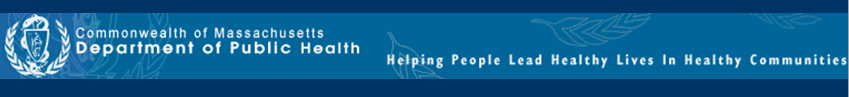 Importance of calling 911
Sometimes people are afraid to call 911.
However, an overdose is a medical emergency .
Remember:
Narcan only works on opioids
not benzos, cocaine, alcohol or other drugs
Person overdosing may have other medical issues
Person can overdose again once narcan wears off
Presentation adapted with permission from Massachusetts,
[Speaker Notes: The fact that people do not call for help is one of the reasons people are dying, so we want to address this specifically. It is extremely important that people call 911.]
Slides Relevant only to Massachusetts
Deleted
Presentation adapted with permission from Massachusetts,
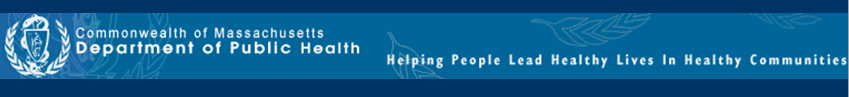 Thank YouAny questions?